NF- DeepStar Joint R&D Program  -Expression of Interest (EOI)-
[Project Title]
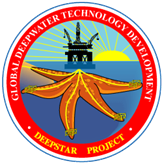 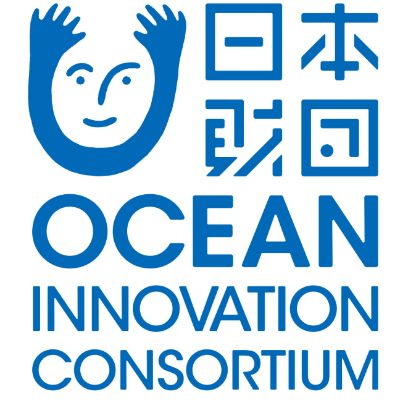 Insert picture here
Image of R&D project
Project Overview: (2-3 lines)
Executive Summary
Strength and experiences of the technology

Business Case / Impact: (2-3lines)
Value Proposition
Value Drivers
Primary Benefit of this work to the industry	

Objective: (within 2lines)
	Task to be Addressed

Scope:
Time schedule of R&D, with cost of each phase if possible

Deliberables: (2-3lines)
Time schedule of R&D, with cost of each phase if possible
Insert a brief description of the picture
Other Comments
　　　・　Free Space for comments such as PR of R&D technology and company
For DeepStar, The Nippon Foundation, and JETRO Houston Use Only
NF- DeepStar Joint R&D Program  -Expression of Interest (EOI)-
[Project Title(技術開発の提案のタイトルを記載ください）]
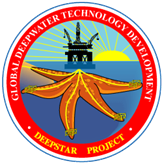 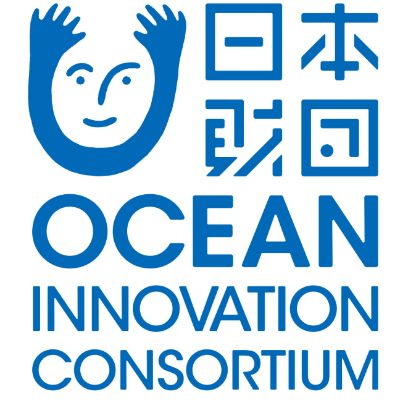 Project Overview:
技術開発の概要を２～３行で記載ください。記述の際には、他者にない当該技術の強みや実績（あれば）にも言及ください。

Business Case / Impact:
開発技術が実用化された場合、実際のビジネスにどのように活用され、どのような（positiveな）利益をもたらすかを２～３行で記載ください。

Objective:
今回の技術開発の目的を２行以内で記載ください。

Scope:
今回の技術開発のタイムスケジュールをフェースに分けて記載ください（概ねの想定コストを可能であれば記載ください）。

Deribarables:
今回の技術開発による得られるoutputを２～３行で記載ください。
Insert picture here
技術開発の提案のイメージ図を挿入ください
申請の締め切りまでにDeepStarコアメンバーのうち、少なくとも1社が支援企業（英名：Champion)として確定している必要があります。
技術開発のPhase1想定期間（2023年6月以降1年以内）及び想定費用を記入ください。
想定費用としては、研究開発費（R&D Fee)、研究開発管理費（Project Management Fee)及び事業費（Total）をそれぞれご記載ください（募集ページに定義がありますので、ご確認ください）
Other Comments
当該技術の提案にかかる売りなど、自由に記載ください。
For DeepStar, The Nippon Foundation, and JETRO Houston Use Only